Wat valt je op?
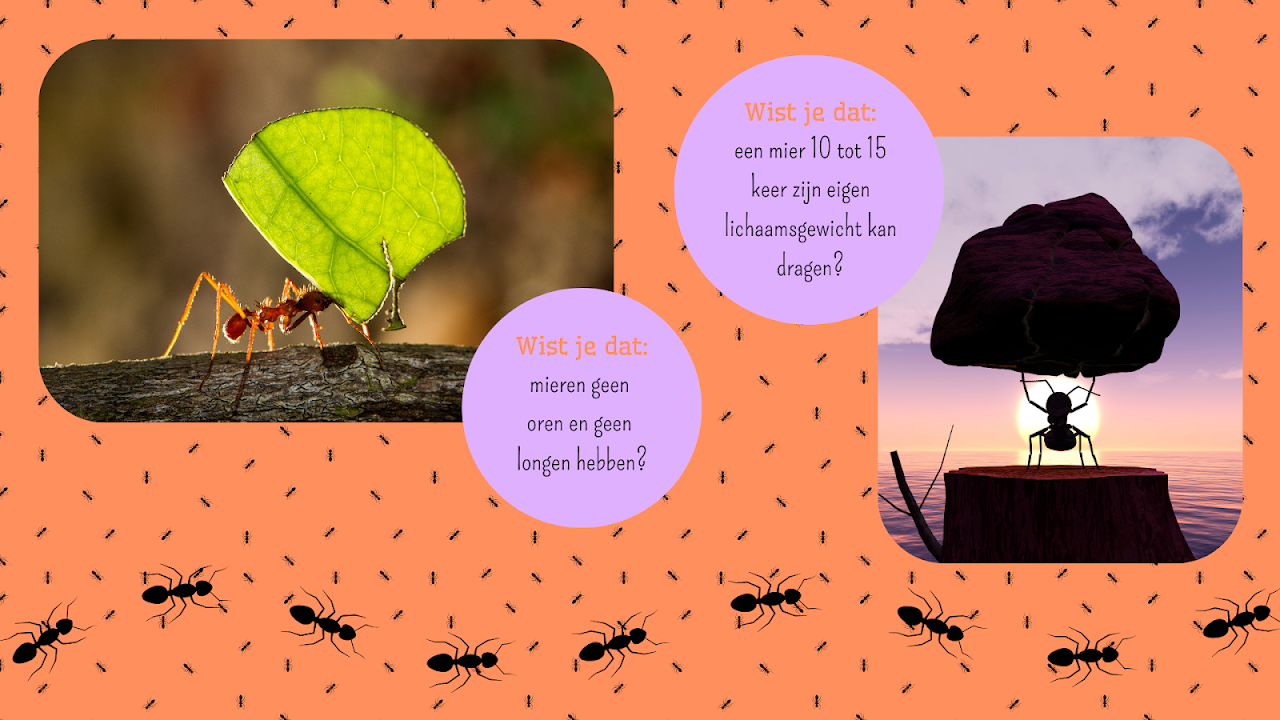 Bron: Canva
Wat valt je op?
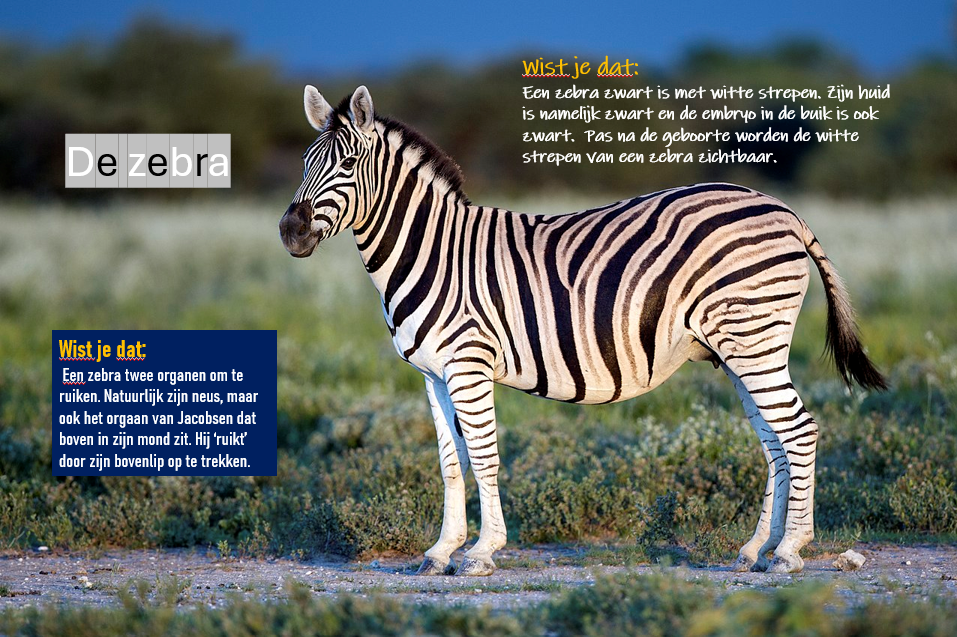 Bron: Canva
Wat valt je op?
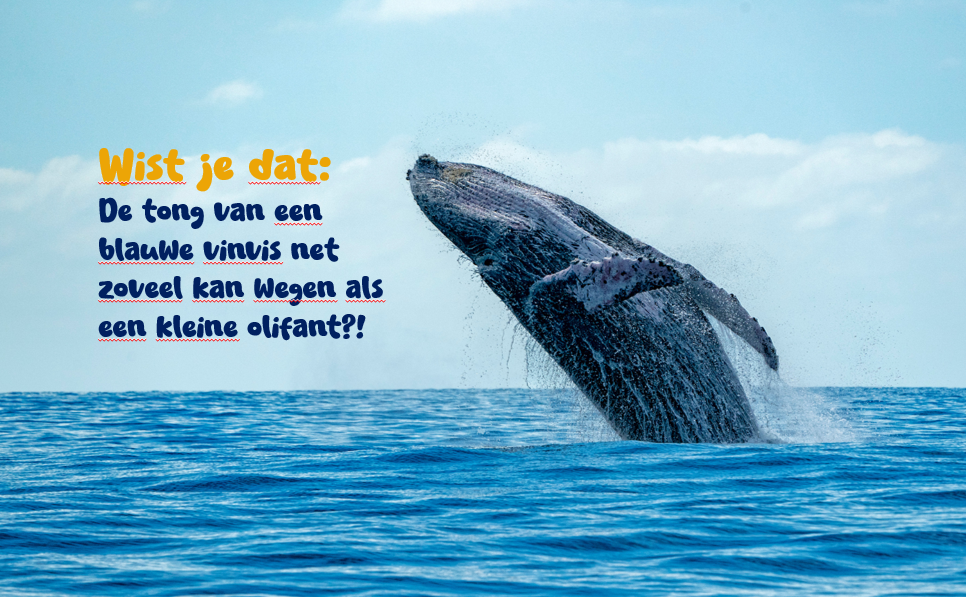 Bron: Canva
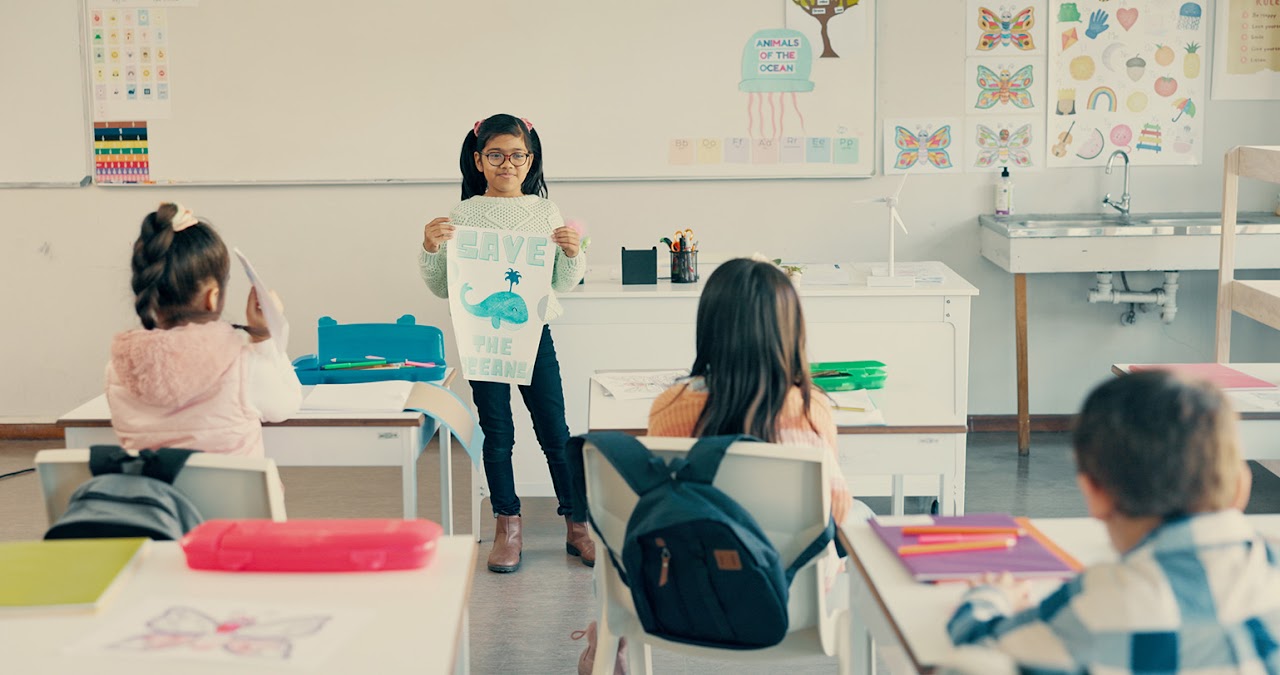 Beeld helpt bij het begrijpen van je verhaal
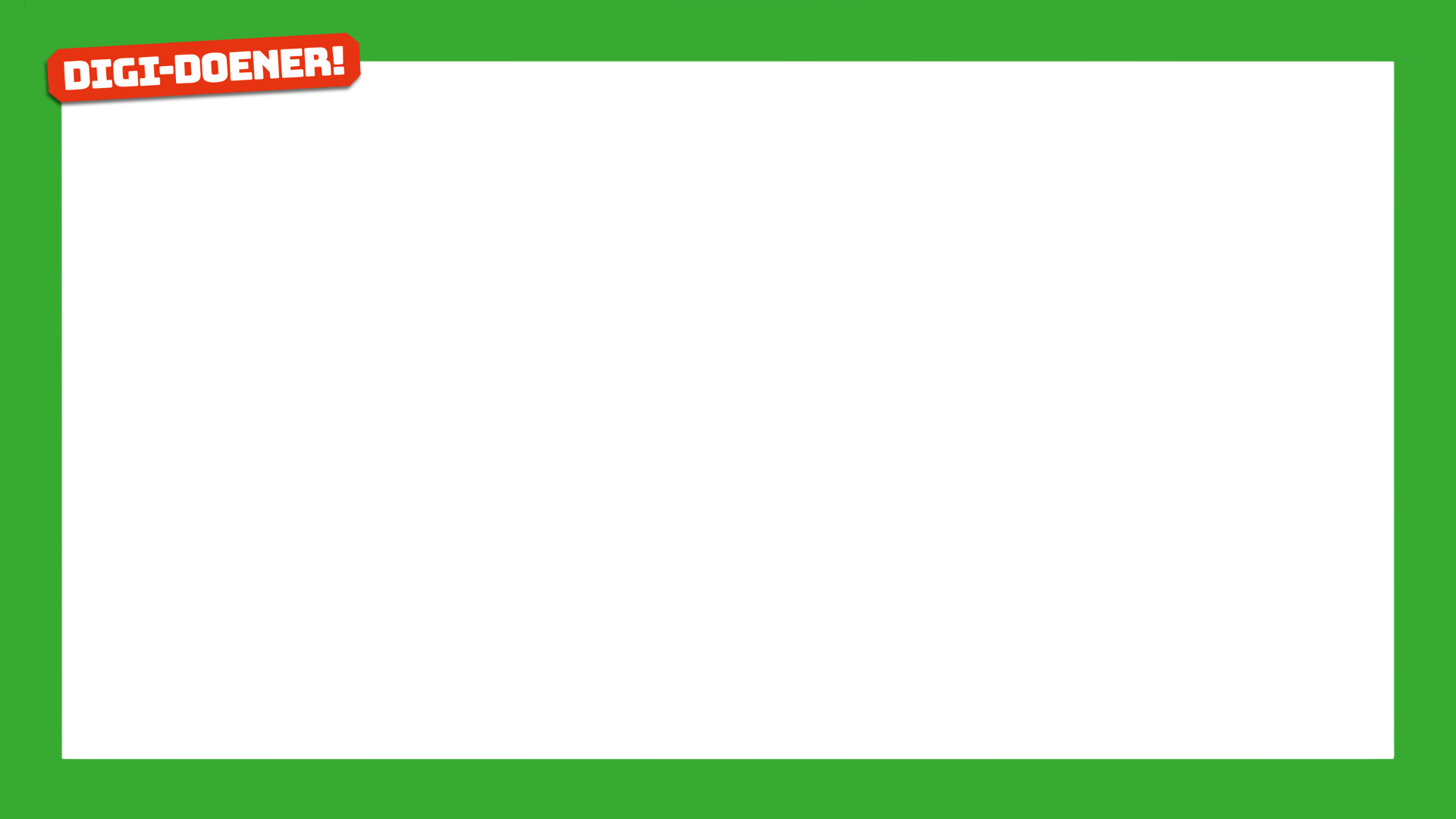 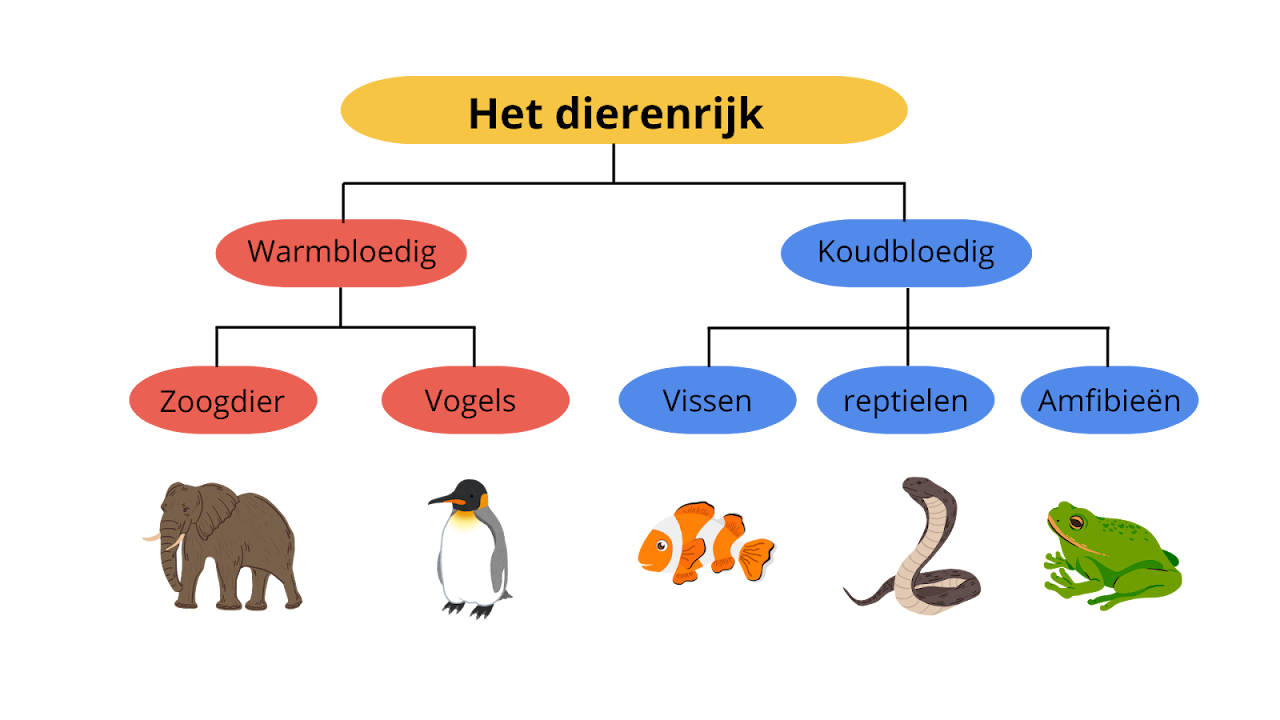 Een presentatieprogramma gebruiken
om een poster te maken
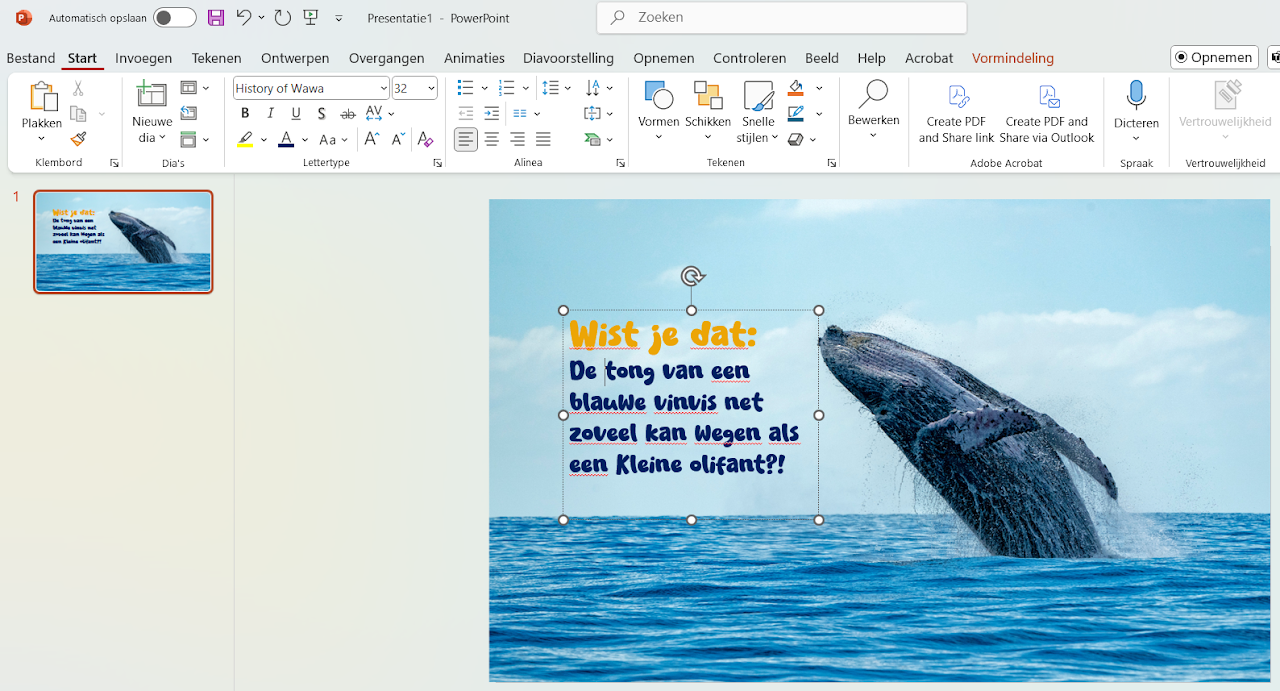 Wist je dat… ?
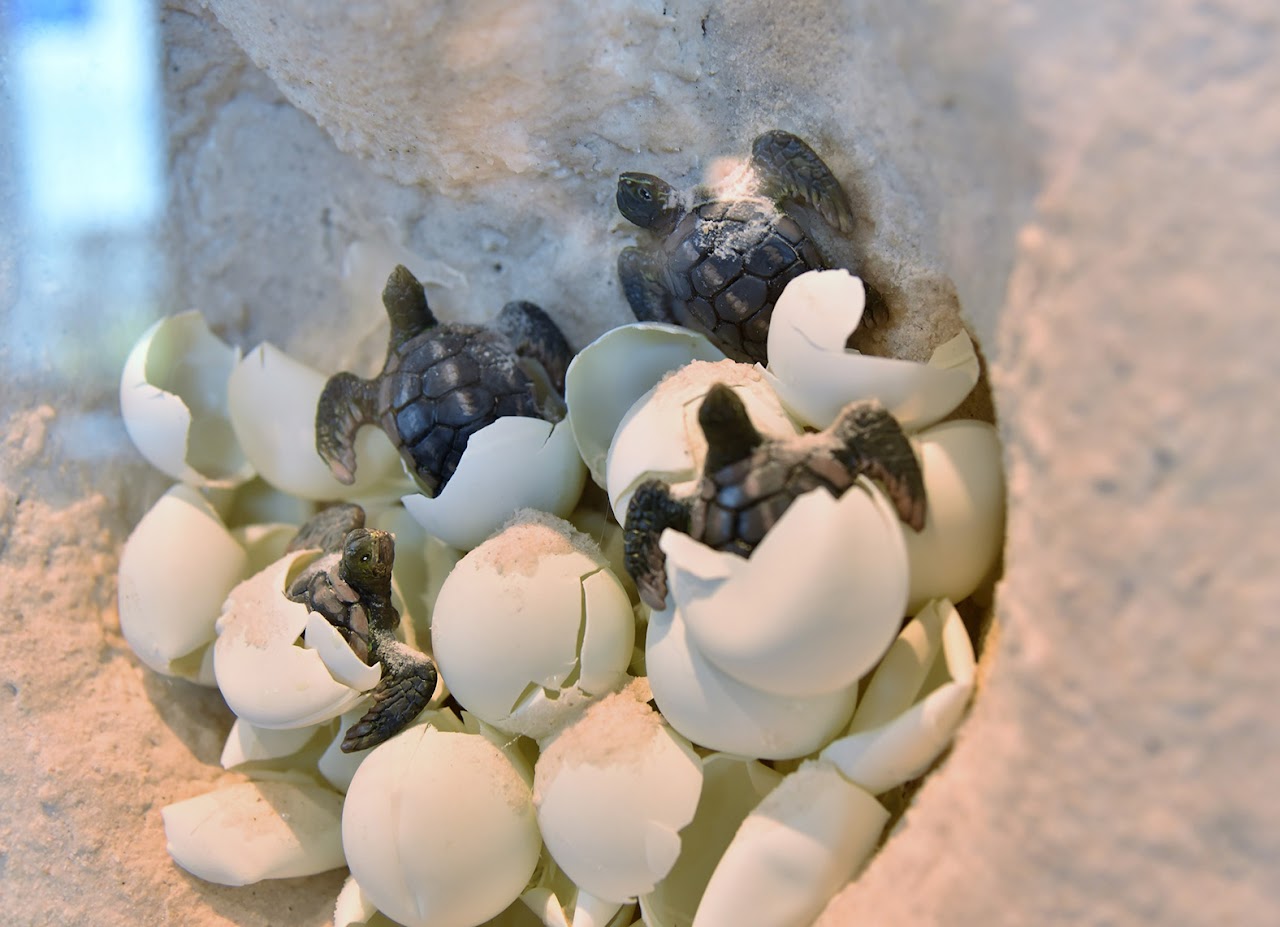 Maak je eigen weetjesposter!
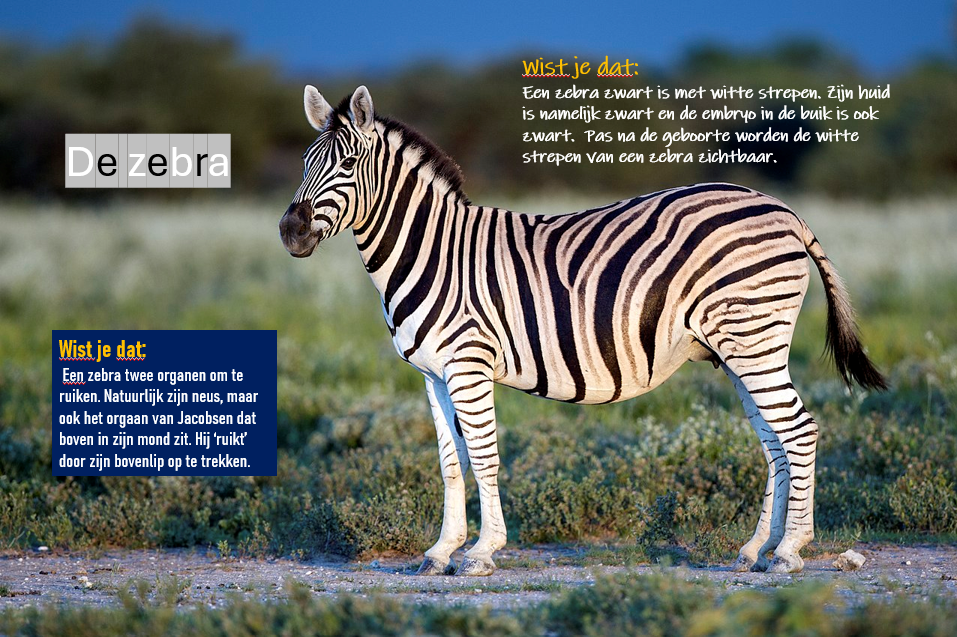 Op de poster komen:
2 weetjes over het dier
verschillende letterkleuren
verschillende lettertypen
verschillende lettergroottes
minimaal 1 afbeelding
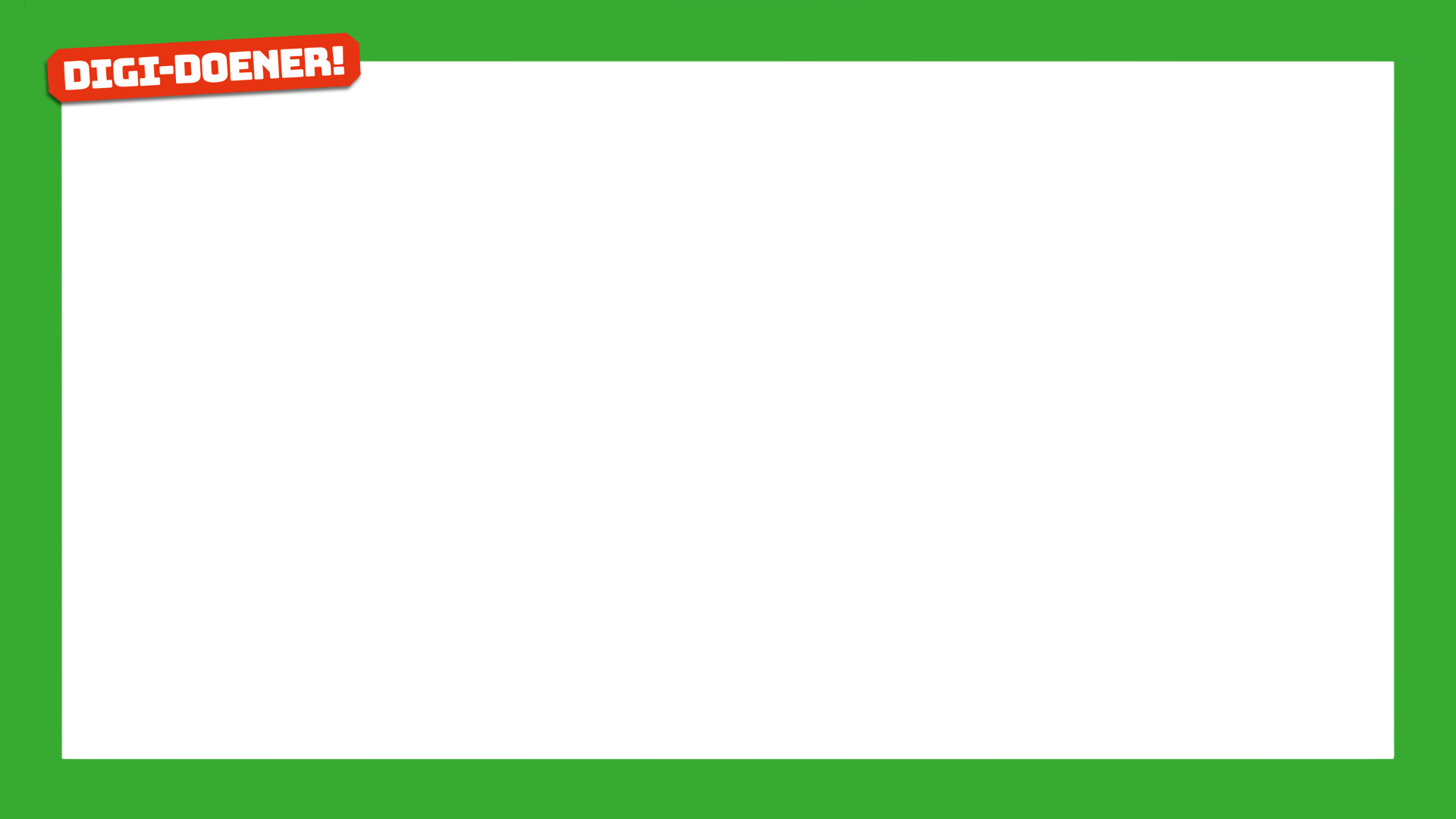 Presenteren maar!